Personal Strategy Map
My purpose:
My vision:
Aspirations
Relationships
Self
Work/Contribution
Priorities
Enablers
Values
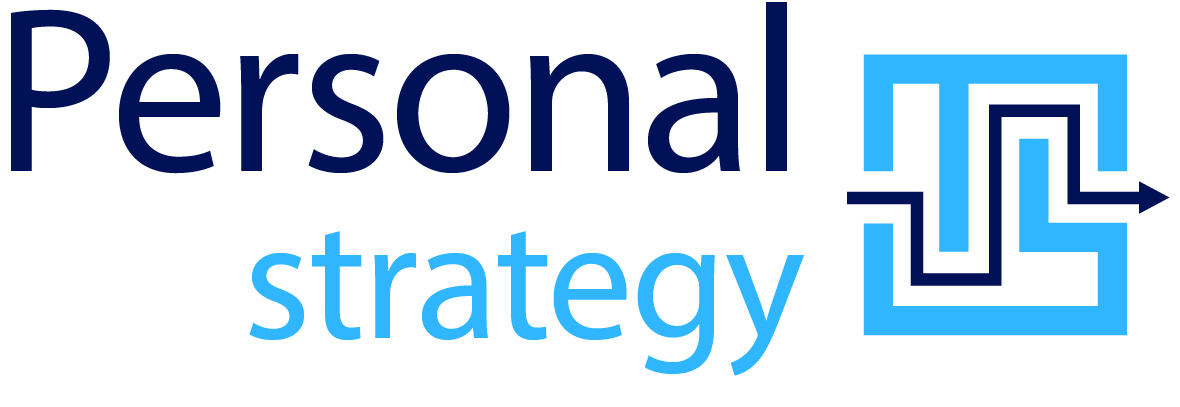